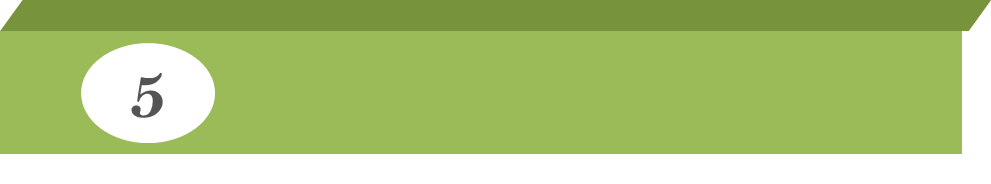 ལོ་རིམ་དགུ་པའི་སྨད་ཆ།
༄༅། །གཙུག་གཡུ།
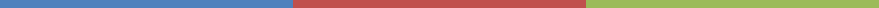 གླང་མདུན་དཔལ་འབྱོར།
སྒྲུང་གཏམ་དང་འབྲེལ་བའི་ཤེས་བྱ་ངོ་སྤྲོད།
ལྷུག་རྩོམ།
ནི་ཚིག་སྦྱོར་ཕུན་སུམ་ཚོགས་པར་སྤེལ་བ་དང་སྒྱུ་རྩལ་གྱི་ཐབས་ཤེས་སྣ་ཚོགས་ལ་བརྟེན་ནས་མི་སྣའི་སྣང་བརྙན་གསར་བསྐྲུན་དང་དོན་གྱི་བྱུང་རིམ་མུ་འབྲེལ་དུ་བཀོད་སྒྲིག   ཁོར་ཡུག་གི་རྣམ་པ་རིས་སུ་ཐོན་པར་འབྲི་བ་བཅས་ཀྱི་སྒོ་ནས་སྤྱི་ཚོགས་འཚོ་བའི་སྣང་ཚུལ་རྒྱ་ཆེར་མཚོན་པའི་རྩོམ་ལུས་ཀྱི་རྣམ་པ་རྒྱ་ཆེ་བ་ཞིག་ཡིན།
01
སྙན་ངག
02
རྩོམ་སྟངས།
03
སྒྲུང་གཏམ།
04
05
ཟློས་གར།
བརྙན་གཟུགས་རྩོམ་རིག
སྒྲུང་
ཐུང་།
སྒྲུང་ཆེས་ཐུང་གྲས།
སྒྲུང་
རིང་།
སྒྲུང་
འབྲིང་།
སྒྲུང་གཏམ་འབྲེལ་བའི་ཤེས་བྱ་ངོ་སྤྲོད།
བྱུང་རིམ།
མགོ་རྩོམ་པ།
མཇུག་འབྲས།
འཕེལ་རྒྱས།
སྤྱི་ཚོགས་
ཁོར་ཡུག
སྒྲུང་གཏམ་གྱི་
གྲུབ་ཆ་གསུམ།
མཐོ་རླབས།
ཁོར་ཡུག
རང་བྱུང་
ཁོར་ཡུག
མི་སྣ།
རྩོམ་པ་པོ་ངོ་སྤྲོད།
1
ཐ་སྙད་མཆན་འགྲེལ།
2
གོ་རིམ།
C
སློབ་ཚན་དབྱེ་ཞིབ།
3
བསམ་གཞིག་དང་ལག་ལེན།
4
ལས་བྱ་བཀོད་སྒྲིག
5
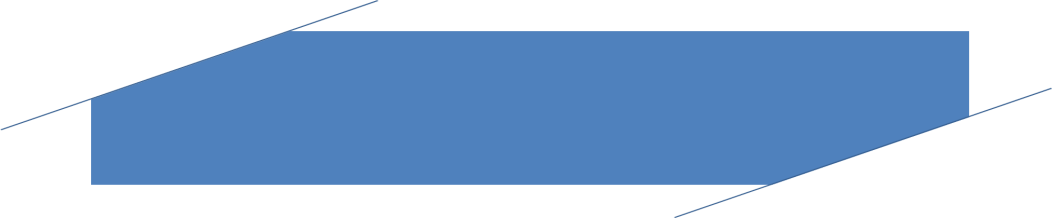 རྩོམ་པ་པོ་ངོ་སྤྲོད།
སྐུ་ཞབས་གླང་མདུན་དཔལ་འབྱོར་ནི༡༩༤༡ལོའི༡༡པར་བོད་ལྗོངས་ཀྱི་གྲོང་ཁྱེར་ལྷ་ས་རུ་སྐྱེས་ཤིང་།  ༡༩༤༨ལོའི་ལོ་སྟོད་ལ་རྒྱ་གར་དུ་དབྱིན་ཡིག་སློབ་པར་ཕེབས་དང་།   ༡༩༥༩ལོར་ཀྲུང་དབྱང་མི་རིགས་སློབ་གླིང་ནས་སློབ་མཐར་ཕྱིན།  ཁོང་གིས་«བོད་ཀྱི་རྩོམ་རིག་སྒྱུ་རྩལ» འདོན་ཐེངས་དང་པོའི་སྟེང«གསར་བཞད་རིག་གནས་དཔྱིད་དཔལ་ལ་བསྟོད་པ»ཞེས་པའི་བརྩམས་ཆོས་ཐོག་མ་སྤེལ་བ་ནས་བཟུང་།   «མེ་ཏོག་ལྡུམ་རའི་ནང་གི་ཀླན་ཀ»དང་«གཙུག་གཡུ»སོགས་བརྩམས་ཆོས་ལ་སྔ་ཕྱིར་ཞིང་ཆེན་དང་ལྗོངས་ལྔའི་གསར་རྩོམ་བྱ་དགའ་དང་ཀྲུང་གོའི་གྲངས་ཉུང་མི་རིགས་རྩོམ་རིག་གསར་རྩོམ་བྱ་དགའ།   བོད་རང་སྐྱོང་ལྗོངས་ཀྱི་རྩོམ་རིག་གསར་རྩོམ་བྱ་དགའ་ཨང་དང་པོ་བཅས་ཐོབ།
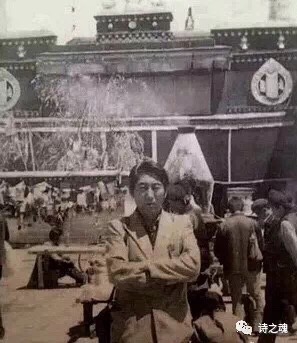 ༡༩༤༡―༢༠༡༣
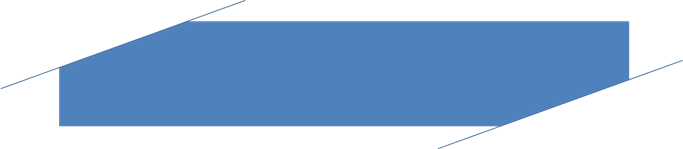 ཐ་སྙད་མཆན་འགྲེལ།
འཐུས་ཤོར་ནི་ལས་ཀ་དུས་ལྟར་མི་སྒྲུབ་ཅིང་འགོར་དུ་བཅུག་པ།
བཟའ་ཚོ་ནི་བཟའ་ཚང་བཅའ་བའི་དོན།
ཕྱག་མཛོད་ནི་མཛོད་ཁང་དང་རྒྱུ་རྫས་སོགས་ལ་བདག་གཉེར་བྱེད་མཁན་གྱི་གཉེར་པ་གཙོ་བོ།
ཆེད་མངགས་ནི་དམིགས་སུ་བཀར་བ་དང་། ཆེད་དུ་གཏོང་བའི་དོན།   
མཚོག་མ་ནི་སྤྱིར་བཏང་དུ་མགོའི་ཐོག་ཕྱོགས་ལ་སྤྱི་གཙུག་ཟེར་ཞིང་། མགོའི་ཐོག་ཕྱོགས་ཀྱི་མདུན་ཕྱོགས་ལ་མཚོག་མ་ཟེར།
བརྫིས་ནི་རྫི་སྟེ། དངོས་རྫས་ལ་ཆུ་དང་བརླན་གཤེར་གྱི་རིགས་བསྲེས་པའི་དོན།
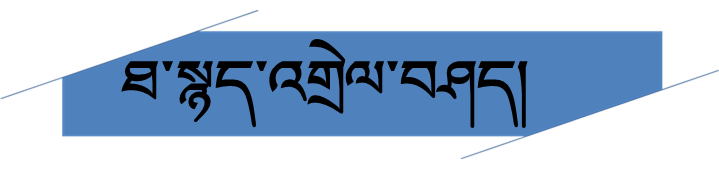 རླུང་གསང་བཀག་པ་ནི་སྤྱི་བོའི་གཙུག་རྒྱབ་ཀྱི་སྒལ་ཚིགས་དང་པོ་དང་། དྲུག་པ། བདུན་པ།  བྲང་གཞུང་དཀར་ནག་མཚམས་བཅས་སུ་མེ་བཙའ་བཞག་པའམ་དུགས་བརྒྱབ་སྟེ་རླུང་གི་རྒྱུ་ལམ་བཀག་པར་བྱེད་བའི་བཅོས་ཐབས་ཤིག
བྱེད་གཏེ་ནི་ལས་ཀ་ངན་པ་གང་རུང་བྱེད་མཁན་གྱི་གཙོ་བོ།
ཕྱུ་པ་ནི་བོད་ཀྱི་ལྭ་རིང་གི་རིགས་ཤིག
ཉྭ་རིལ་ནི་རྐང་ལག་གི་ཉྭའི་ཤ་རིལ།
རྒྱུས་པ་ནི་ཤ་གནད་ཀྱི་སྣེ་མོའི་རུས་པ་དང་འབྲེལ་བའི་ཁ་མདོག་སེར་སྐྱ་ཅན་རང་བཞིན་སྲ་མོ་ཡོད་པ་དེའི་མིང་སྟེ། ཡུལ་སྐད་དུ་རྒྱུས་རྐ་ཡང་ཟེར།
ཞེད་སྣང་ནི་དངངས་སྐྲག་འཆར་ཚུལ།
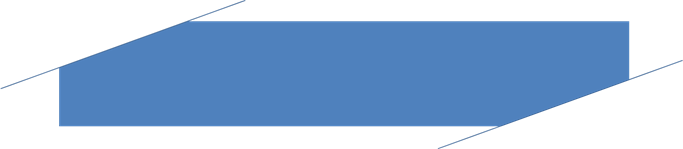 སློབ་ཚན་དབྱེ་ཞིབ།
སྒྲུང་གཏམ་གྱི་གྲུབ་ཆ་གསུམ་གྱི་སྒོ་ནས་དབྱེ་ཞིབ་བྱེད་པ།
བྱུང་རིམ།
མི་སྣ་གཙོ་བོ།
ཁོར་ཡུག
རང་གྲུབ་ཚན་པ་བཅུ་ཡི་ནང་མགོ་རྩོམ་པ།  འཕེལ་རྒྱས། མཐོ་རླབས།  མཇུག་འབྲས་བཅས་རིམ་པ་ལྟར་བརྗོད་ཡོད།
སྤྱི་ཚོགས་ཁོར་ཡུག་ནི་ལོ་རབས་སུམ་ཅུའི་སྐབས་ཀྱི་བོད་ཀྱི་སྤྱི་ཚོགས་རྙིང་པ་དེ་ཡིན།
གཙོ་བོ་ནི་ཕ་ཕུན་ཚོགས་དང་།  བུ་དཔལ་ལྡན་གཉིས་ཡིན།
མི་སྣ་གཙོ་བོའི་རང་གཤིས་ལ་དབྱེ་ཞིབ་བྱེད་པ།
དཀོན་མཆོག་གསུམ་ལ་དད་པ་ཆེ་ཞིང་རང་བཞིན་དྲང་བ་དང་།  སྙིང་རྗེ་ལྡན་ཞིང་སྡུག་བསྔལ་ལ་བཟོད་བསྲན་བྱེད་ཐུབ་པ།  བུ་དང་ཆུང་མར་བརྩེ་དུང་ཟབ་པའི་སྣང་བརྙན་ཞིག་བཞེངས་ཡོད།
ཕ་ཕུན་ཚོགས།
ཕ་མའི་ཁ་ལ་ཉན་ཞིང་གུས་བཀུར་ལྡན་པ། སྙིང་སྟོབས་ལྡན་ཞིང་དགྲ་ལ་འཁོན་འཛིན་ཆེ་བ།   ལས་རྒྱུ་འབྲས་ལ་བརྩི་མཐོང་ཆེ་བའི་སྣང་བརྙན་ཞིག་བཞེངས་ཡོད།
བུ་དཔལ་ལྡན།
ཉམ་ཆུང་ལ་བརྙས་བཅོས་བྱེད་ཅིང་།  རྒྱུ་ནོར་ལ་ཧམ་སེམས་ཆེ་བ།   ལས་རྒྱུ་འབྲས་མི་བརྩི་བའི་མི་གདུག་རྩུབ་ཅན་ཞིག་ཏུ་འབྲི་བཞེངས་བྱས་ཡོད།
སྐུ་ངོ་རྫོང་།
[Speaker Notes: 模板来自于 http://meihua.docer.com/]
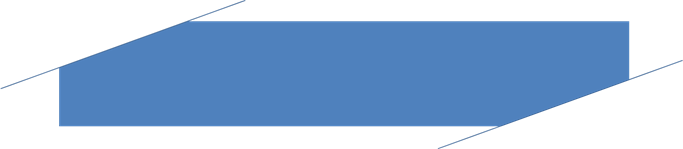 བསམ་གཞིག་དང་ལག་ལེན།
རང་གྲུབ་ཚན་པ་གསུམ་པར་ཅི་ཞིག་བརྗོད་འདུག
ཕ་ཡུལ།
ལྷོ་ཁ་བྲག་དཀར་རྫོང་ཡིན་པ།
མ་ཕམ་གཡུ་མཚོའི་ཁ་ནས་རྙེད་པ།
གཡུ།
སྤོ་བོ།
གངས་རིན་པོ་ཆེར་གནས་མཇལ་དུ་སོང་པ།
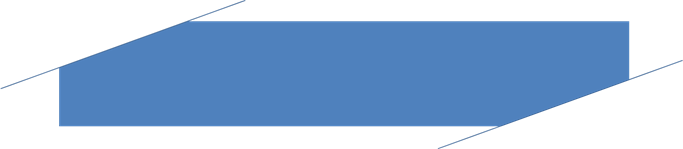 བསམ་གཞིག་དང་ལག་ལེན།
རྨོ་མོས་ལོ་བཅོ་ལྔར་སླེབས་པའི་ཕ་ཕུན་ཚོགས་ལ་སྤྲད་པ།
ཕ་ཕུན་ཚོགས་ཀྱིས་མ་འཛོམས་པ་ལ་སྤྲད་པ།
གཡུ།
གཡུ།
གཡུ།
སྤོ་བོས་རྨོ་མོ་ལ་སྤྲད་པ།
གཡུ།
མཐའ་མ་ཁ་ཆེམས་བཞིན་ཇོ་བོར་ཕུལ་བ།
གཡུ།
སུས་མཐོང་ཡང་རང་དབང་མེད་པར་བསྔགས་བརྗོད་བྱེད་པའི་གཡུ་གཞན་དང་མི་འདྲ་བ་ཞིག
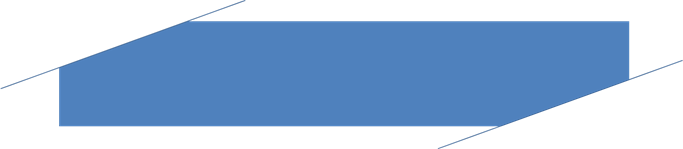 བསམ་གཞིག་དང་ལག་ལེན།
སྐྱོ་གླུ་འདི་ལ་ཁྱད་ཆོས་ཅི་ཞིག་ལྡན་པ་དང་དེ་ལས་ཅི་ཞིག་མཚོན་འདུག
ཐག་རིང་མི་ཡི་ཡུལ་ལ། །
གཟུགས་པོར་ཐུགས་ཅག་གནང་དང་། །
ནམ་དུས་དབྱར་ཁའི་དུས་སུ། །
མཚོ་མོའི་གཞུང་དུ་མཇལ་ཡོང་། །
ཉ་མོ་ལྕགས་ཀྱུས་ཟིན་སོང་། །
ངང་པ་སྐྱོ་སྐྱོ་མ་གནང་། །
དེ་ལས་ནམ་འཕང་བཅད་དེ། །
ལྗོན་པའི་ཡུལ་དུ་ཕེབས་ཤིག །
ཚེ་རབས་སྔོན་མའི་ལས་ཀྱིས། །
ཁ་བྲལ་བྱེད་དགོས་བྱུང་སོང་། །
སླར་ཡང་མཇལ་རྒྱུ་ཡོང་བའི། །
ཐུགས་སྨོན་གནང་རོགས་གནང་དང་། །
བརྗོད་པར་འདོད་པའི་དོན་གབ་པ།   དཔེ་ཉིད་གནད་དུ་ཁེལ་ཞིང་གསོན་ཉམས་ལྡན་པ།  ཚིག་གི་སྦྱོར་བར་དབྱངས་ཀྱི་འགྲོས་ལྡན་པ།  སེམས་ཀྱི་ཚོར་འདུ་ཟབ་པ།  ཤོ་ལོ་ཀ་གསུམ་གྱིས་རིམ་པ་བཞིན་བརྗོད་སྙིང་འབུར་དུ་ཇེ་ཐོན་དང་སྐྱོ་ཉམས་ཇེ་ཆེ།  སྔོན་རྗེས་བར་འབྲེལ་བ་དམ་པ།
སྲུ་མོ་ཉིད་རྣམ་རིག་གྲུང་པ།  ཐབས་ལ་མཁས་པ།  དཔའ་སྙིང་ཆེ་བ། སྐྱོ་བས་ཁེངས་པའི་དོན་རྐྱེན་འོག་ནས་རི་བོ་བཞིན་བརྟན་པའི་རེ་བ་ཡིས་མ་འོངས་པར་ཁ་ཕྱོགས་པ། རང་ཉིད་འཆི་བར་ཉེ་ན་ཡང་གསོན་པོ་རྗེས་སུ་མི་འདྲུད་པ། སྐུ་ངོ་རྫོང་གཙོས་པ་རྣམས་གདུག་རྩུབ་ཆེ་ཞིང་རྒྱུ་འབྲས་མི་བརྩི་བ།  ནོར་ལ་འདོད་རྔམ་ཆེ་དྲགས་པ།
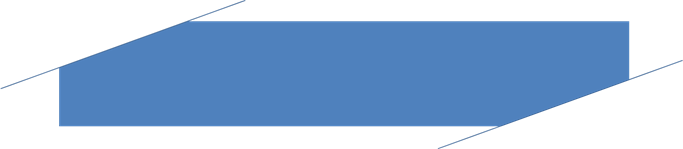 བསམ་གཞིག་དང་ལག་ལེན།
རང་གྲུབ་ཚན་པ་དགུ་པར་ཅི་ཞིག་བརྗོད་འདུག
ཕ་ཕུན་ཚོགས་ཚེ་ལས་འདས་རྗེས་མཐའ་འཁོར་གྱི་མི་རྣམས་ཀྱིས་སྣ་ལ་ཕུ་ཐུང་བཀབ་སྟེ་གཡོལ་ནས་སོང་བ་ལས།  ཕ་ཕུན་ཚོགས་ཀྱི་ཉྭ་རིལ་མང་ཆེ་བ་རྣག་གིས་བཟས་ཏེ་རྐང་པའི་རྒྱུས་པའང་མཐོང་བ་དང་།  དེ་ལ་ལམ་སང་སྦྲང་མ་མང་པོ་འཁོར་བའི་གནས་ཚུལ་མཐོང་བ་བྲིས་ཏེ།    སྐབས་དེ་དུས་ཀྱི་མནར་གཅོད་དང་བཙན་གནོན་གྱི་འོག་ན་འཚོ་བའི་མི་གཅིག་གམ།   ཁྱིམ་ཚང་གཅིག   ཡང་ན་འབངས་ཕལ་བ་དག་གི་འཚོ་བ་དབུལ་ཞིང་།   རང་དབང་མེད་པ།   གཞན་གྱི་ལག་ཆ་དང་ཁ་ཟས་སུ་གྱུར་ནས་ཡོད་པའི་སྐྱོ་གདུང་ལྡན་པའི་འཚོ་བ་དེ་མཚོན་ཡོད།
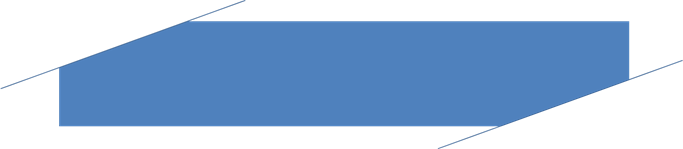 བསམ་གཞིག་དང་ལག་ལེན།
རང་གྲུབ་ཚན་པ་བཅུ་པར་ཅི་ཞིག་བརྗོད་འདུག
འདི་ལས་མི་ཞིག་གི་བག་ལ་ཞ་བའི་འདོད་པ་དེ་ཕྱི་ཡི་དོན་གྱིས་ཟུག་གཟེར་བསླངས་བ་ལ་བརྟེན་ནས་འདོད་པ་ཉིད་ཕྱི་ལ་མངོན་པའི་གོ་རིམ་བརྗོད་ཡོད་པ་དང་།   སྒྲུང་གཏམ་ལས་མི་སྣའི་རང་གཤིས་ལ་འགྱུར་བ་བྱུང་བ་ནི་མཐོ་ཤོས་སུ་རྩིས་ཆོག་པའི་སྒྱུ་རྩལ་གྱི་ཐབས་ལམ་ཞིག་ཡིན།
ཕ་ཕུན་ཚོགས་ཚེ་འདས་པའི་དོན་རྐྱེན་གྱིས་དཔལ་ལྡན་གྱི་བག་ལ་ཞ་བའི་དགྲ་ཤ་ལེན་པའི་འདུན་པ་ཕྱི་རུ་མངོན་ཏེ།   དཔལ་ལྡན་ཉིད་ཕའི་ཁ་ལ་ཉན་ཞིང་གུས་བཀུར་ལྡན་པའི་རང་གཤིས་ལས་སྐུ་ངོ་རྫོང་ལ་དགྲ་ཤ་ལེན་ན་འདོད་པའི་ཞེ་སྡང་ཅན་ཞིག་གམ་ཐོབ་པ་དང་ཤོར་བ་ལ་མནོ་བསམ་བྱེད་པའི་ན་གཞོན་སྙིང་ཁམས་ཅན་ཞིག་ཏུ་གྱུར་ཡོད།
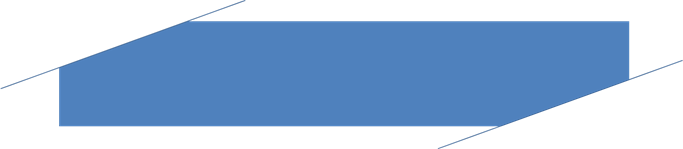 བསམ་གཞིག་དང་ལག་ལེན།
ཐ་མར་  “གཙུག་གཡུ ”དེ་ཇོ་བོར་ཕུལ་དོན་ཅི་ཡིན།
སྐུ་ངོ་རྫོང་སོགས་དབང་སྒྱུར་མཁན་གྱི་གཙུག་གཡུ་དེ་འཕྲོག་རྩིས་གྱིས་ཁྱིམ་གང་བོར་མནར་གཅོད་ཚད་མེད་བཏང་བ་དང་། གཡུ་དེ་བུ་ལ་སྤྲད་ན། བུ་ཡིས་དེ་འདྲའི་སྡུག་བསྔལ་མྱོང་དགོས་བསམ་ནས། ཕུན་ཚོགས་ཕ་བུ་གཉིས་ཀྱིས་དཔལ་ལྡན་གྱི་ཨ་མ་འདས་པའི་ཁ་ཆེམས་བཞིན་ཇོ་བོར་ཕུལ་བ་རེད།
སྒྲུང་གཏམ་གྱི་མི་སྣ་གཙོ་བོ་དཔལ་ལྡན་གནས་སའི་ཁོར་ཡུག་དང་།   འཚོ་བའི་ཆ་རྐྱེན།  ལས་ཀའི་གནས་ཚུལ་སོགས་བར་གསེང་ནས་མངོན་པ་བརྒྱུད་སྒྲུང་གཏམ་གྱི་འགོ་བརྩམས་ཡོད།
ཨ་ཕ་ཕུན་ཚོགས་ཉིད་ཚེ་ལས་འདས་པའི་དོན་རྐྱེན་ཡིད་སྐྱོ་བ་ཉིད་བྲིས་ཏེ།  སྒྲུང་གཏམ་གྱི་བརྗོད་བྱ་གཙོ་བོ་འབུར་དུ་ཐོན་པར་བྱས་ནས་མཐོ་རླབས་བྱུང་དུ་བཅུག་ཡོད།
འགོ་རྩོམ་
   པ།༼༡ ༽
མཐོ་རླབས།
༼ ༨~༩ ༽
འཕེལ་རྒྱས།
༼༢~༧༽
མཇུག་འབྲས།
   ༼ ༡༠ ༽
གཙོ་བོ་ཨ་ཕ་ཕུན་ཚོགས་ཀྱི་ངག་ལ་བརྟེན་ནས་གཙུག་གཡུ་ཉིད་ཇི་ལྟར་རྙེད་པ་དང་།  རྙེད་རྗེས་དེའི་དོན་དུ་དཀའ་སྡུག་ཅི་ཙམ་མྱངས་པ།   དེ་ཉིད་ཇི་ལྟར་འདིའི་བར་བརྒྱུད་ཡོང་བ་སོགས་བརྗོད་པ་ལ་བརྟེན་ནས་སྒྲུང་གཏམ་གྱི་འཕེལ་རྒྱས་ཀྱི་རིམ་པ་གསལ་བར་བྱས་ཡོད།
བུ་དཔལ་ལྡན་གྱི་བག་ལ་ཞ་བའི་འདོད་པ་ཉིད་ཕྱི་རུ་མངོན་དུ་བཅུག་རྗེས་སྒྲུང་གཏམ་ཉིད་མཇུག་བསྡུས་ཡོད།
བརྗོད་སྙིང་།
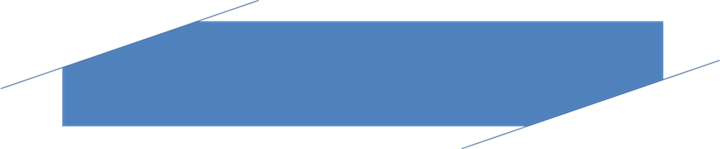 རྩོམ་པ་པོས་གཙུག་གཡུ་ཞིག་དོན་གྱི་ཁུངས་སྣེ་བྱས་ཏེ། ཉམ་ཆུང་ཁྱིམ་ཚང་ཞིག་གི་སྐྱིད་སྡུག་འཚོ་བ་བརྗོད་པར་བརྟེན་ནས། དཔོན་ངན་འདོད་རྔམ་ཅན་གྱི་ཁྲིམས་མེད་ལུགས་མེད་ཀྱི་བྱ་སྤྱོད་དང་སྐབས་དེའི་སྤྱི་ཚོགས་ཀྱི་སྣང་ཚུལ་ངན་པ་ལ་སུན་འབྱིན་བྱས་ཡོད།
བདུན་པ།  རྩོམ་སྟངས་ཁྱད་ཆོས།
སྒྲིག་གཞི་ཚགས་དམ་ཞིང་འཚོ་བའི་རང་བཞིན་དང་མཐུན་ལ། མི་སྣ་གསར་བཞེངས་བྱས་པ་གསོན་ཉམས་ལྡན་པ། མི་སྣའི་གཏམ་གླེང་ལ་བརྟེན་ནས་དོན་གྱི་བྱུང་རིམ་གསལ་བརྗོད་བྱས་པ། རྗོད་ཚིག་ཁ་གསལ་ཞིང་བདེ་བ། སྤྱི་སྐད་ལ་གཞོལ་བ་བཅས་ཀྱི་ཁྱད་ཆོས་ལྡན།
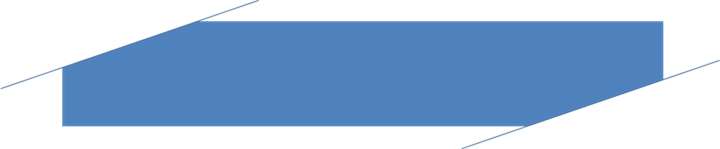 ལས་བྱ་བཀོད་སྒྲིག
དཔལ་ལྡན་དང་ཨ་ཅག་གསལ་སྒྲོན་བར་གྱི་འབྲེལ་བ་དང་།  ཕུན་ཚོགས་དང་དཔལ་ལྡན་བར་གྱི་འབྲེལ་བ། དཔལ་ལྡན་དང་སྐུ་ངོ་རྫོང་བར་གྱི་འབྲེལ་བ།  དཔལ་ལྡན་དང་སྐུ་ངོ་མདའ་དཔོན་བར་གྱི་འབྲེལ་བ་ཅི་ཞིག་ཡིན།
བཀའ་དྲིན་ཆེ།